Thứ năm ngày  tháng  năm 2022
Môn : mĩ thuật
CHỦ ĐỀ 10: CUỘC SỐNG QUANH EM
TIẾT 1
1.TÌM HIỂU
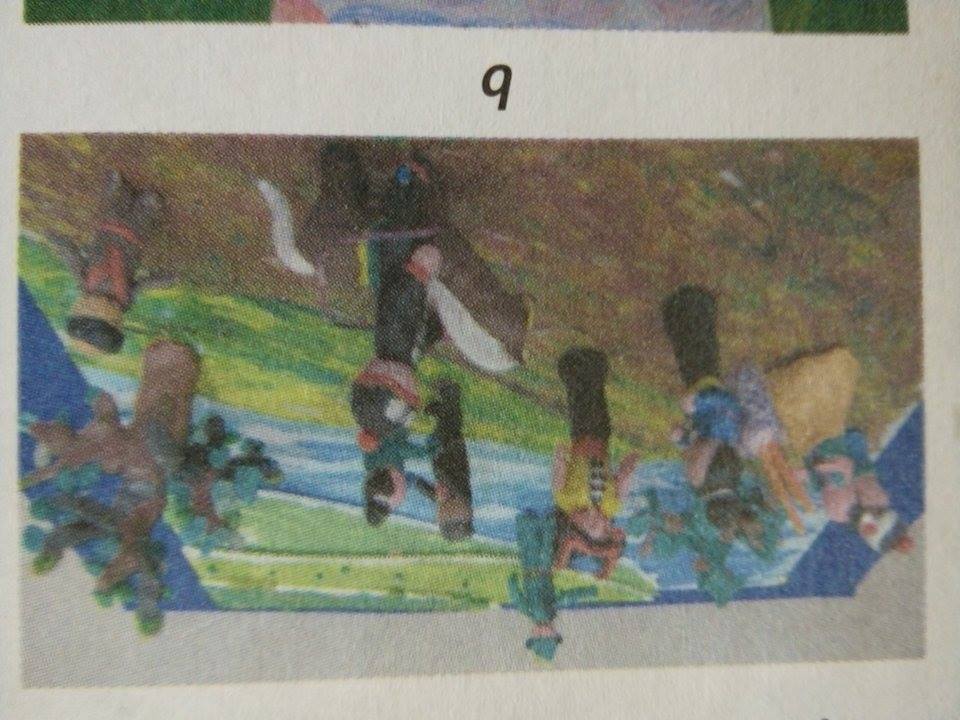 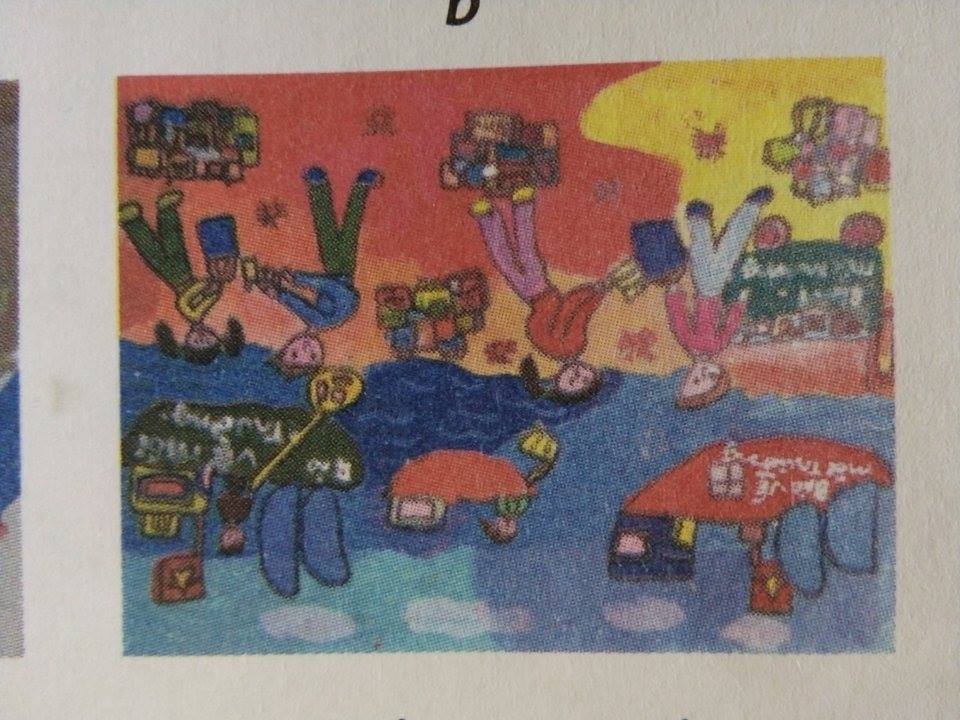 a
b
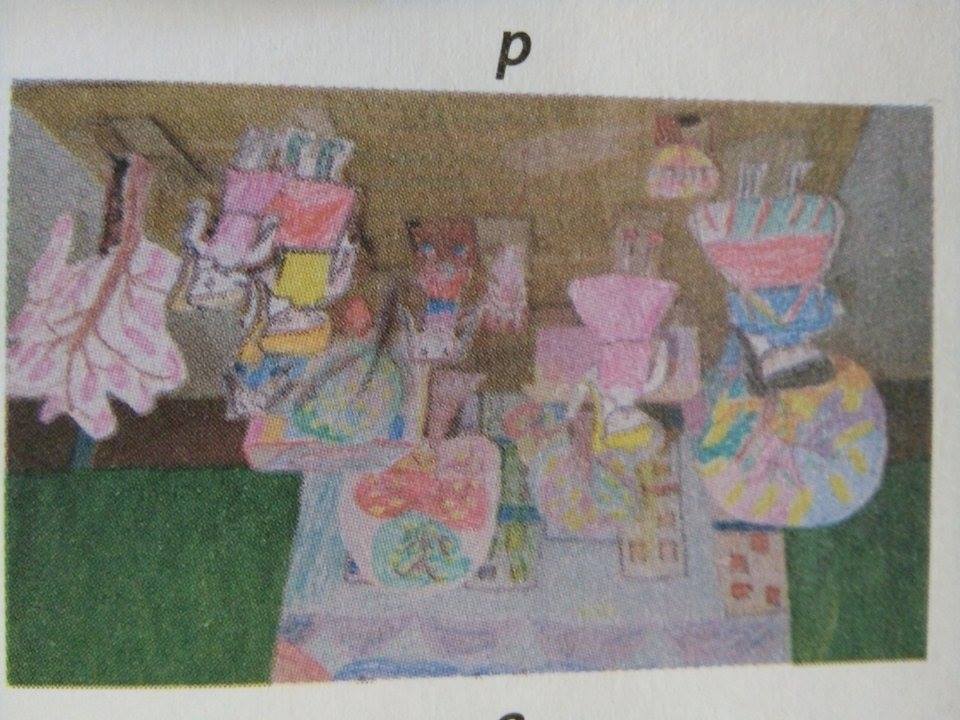 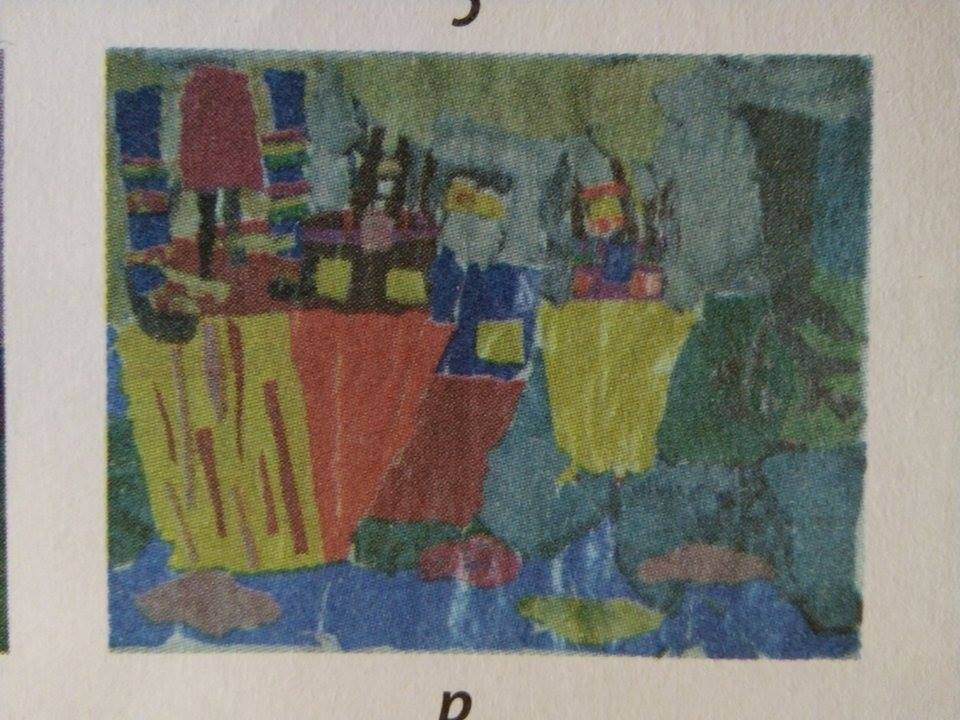 c
d
Thảo luận nhóm
? Em thấy có những hoạt động gì ở hình a,b,c,d? Những hoạt động đó diễn ra ở đâu?
? Các sản phẩm đó thể hiện nội dung gì? 
? Các sản phẩm đó thể hiện bằng hình thưc,chất liệu nào?
? Hình ảnh và màu sắc được thể hiện như thể nào trong tranh?
Ghi nhớ
Các hoạt động của con người trong cuộc sống được thể hiện phong phú trên các sản phẩm mĩ thuật về nội dung,hình thức và chất liệu.
Trong mỗi sản phẩm,các hình ảnh chính,phụ được sắp xếp cân đối,hợp lí,sử dụng màu sắc tương phản,có đậm nhạt.
GV: TÓM TẮT
Có nhiều hoạt động gắn liền với cuộc sống của các em như học tập,lao động, vui chơi, tham gia giao thông, sinh hoạt gia đình,tham gia các hoạt động cộng đồng,…Mỗi vùng miền có những hoạt động gắn liền với không gian đặc trưng của mình.
Các hoạt động của con người trong cuộc sống được thể hiện phong phú trên các sản phẩm mĩ thuật về nội dung,hình thức và chất liệu.
Trong mỗi sản phẩm,các hình ảnh chính,phụ được sắp xếp cân đối,hợp lí,sử dụng màu sắc tương phản,có đậm nhạt.
2.THỰC HIỆN
Quan sát 
h 10.2
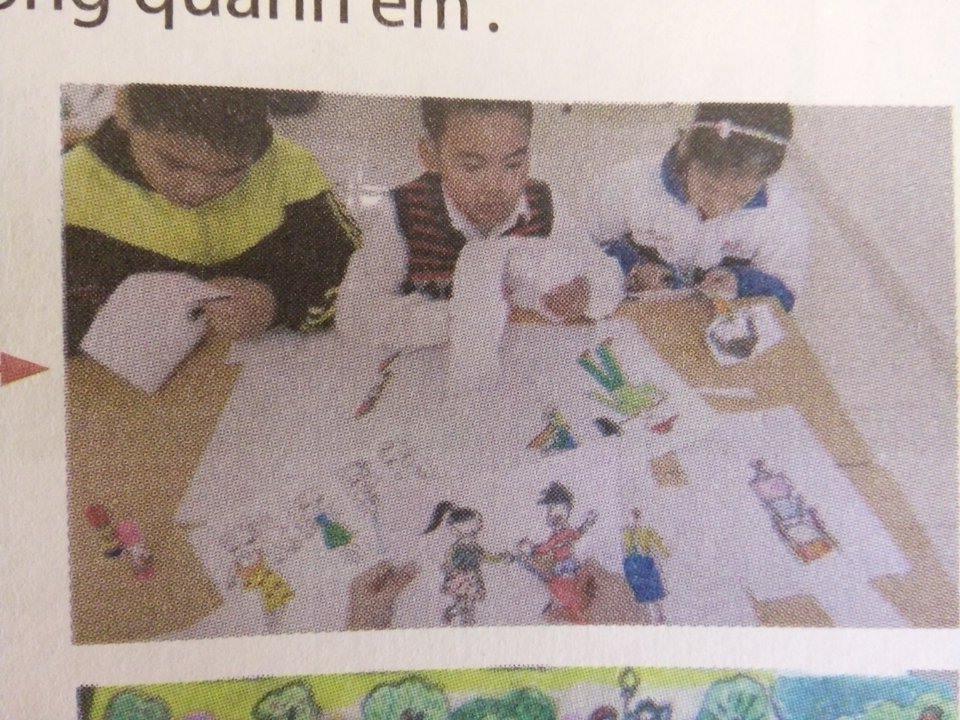 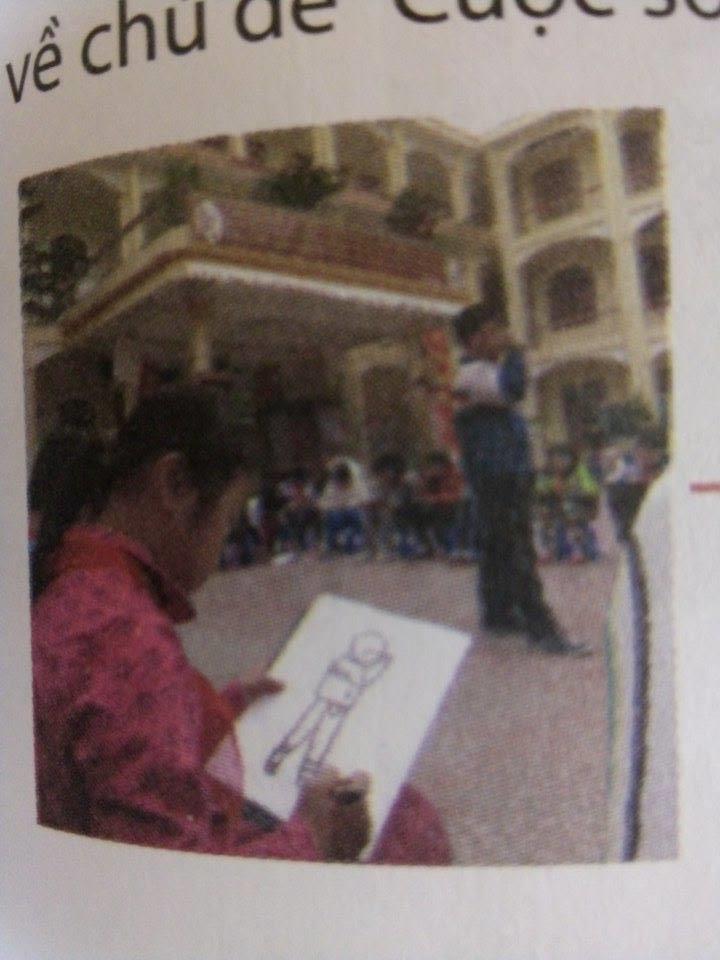 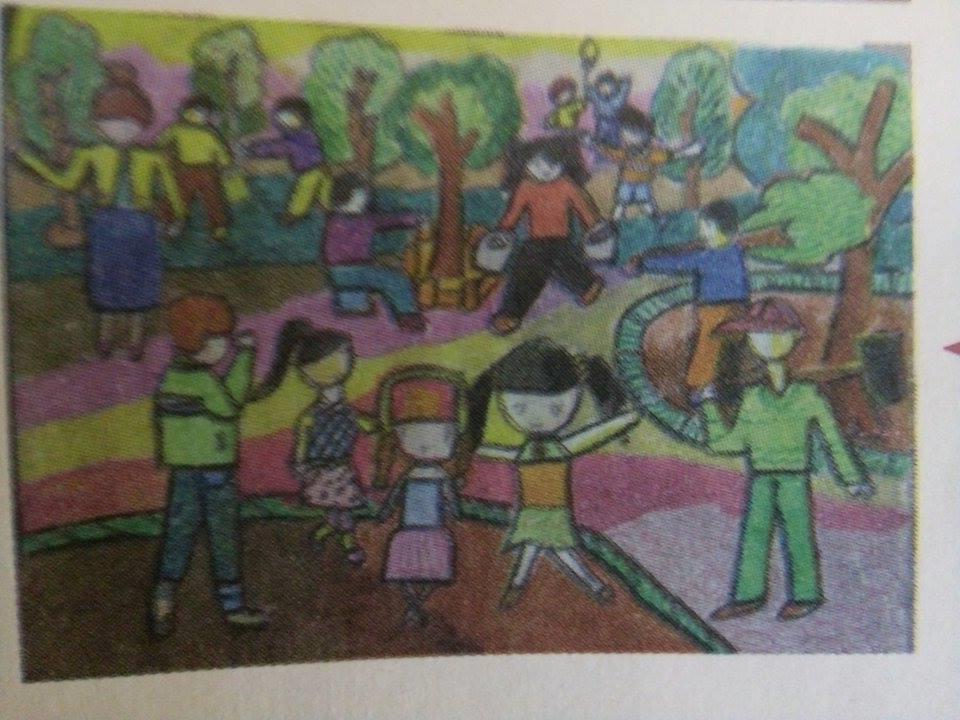 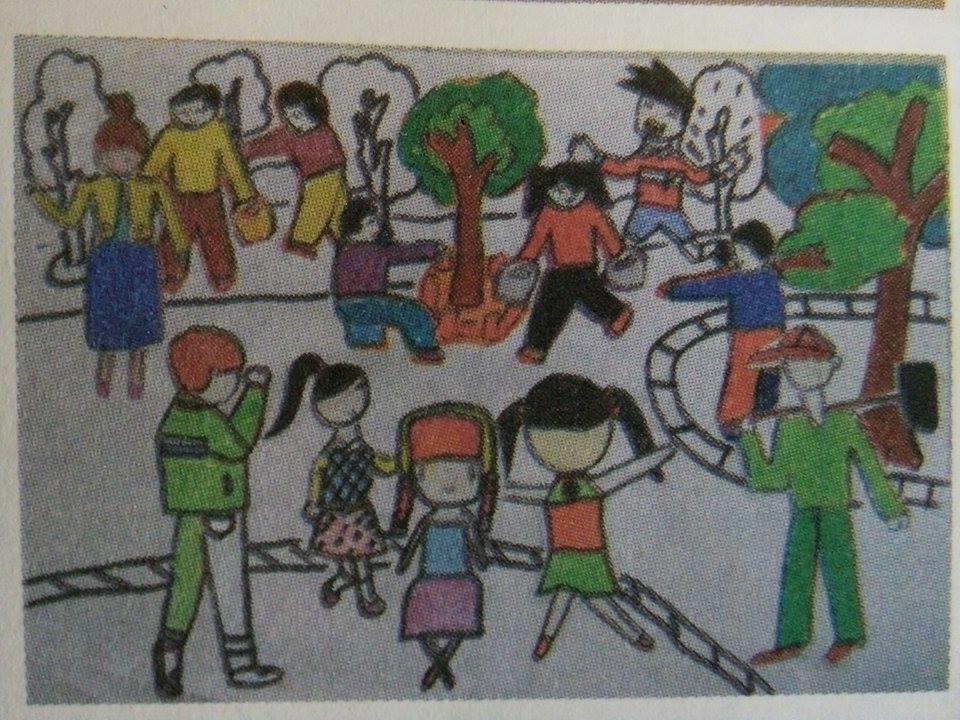 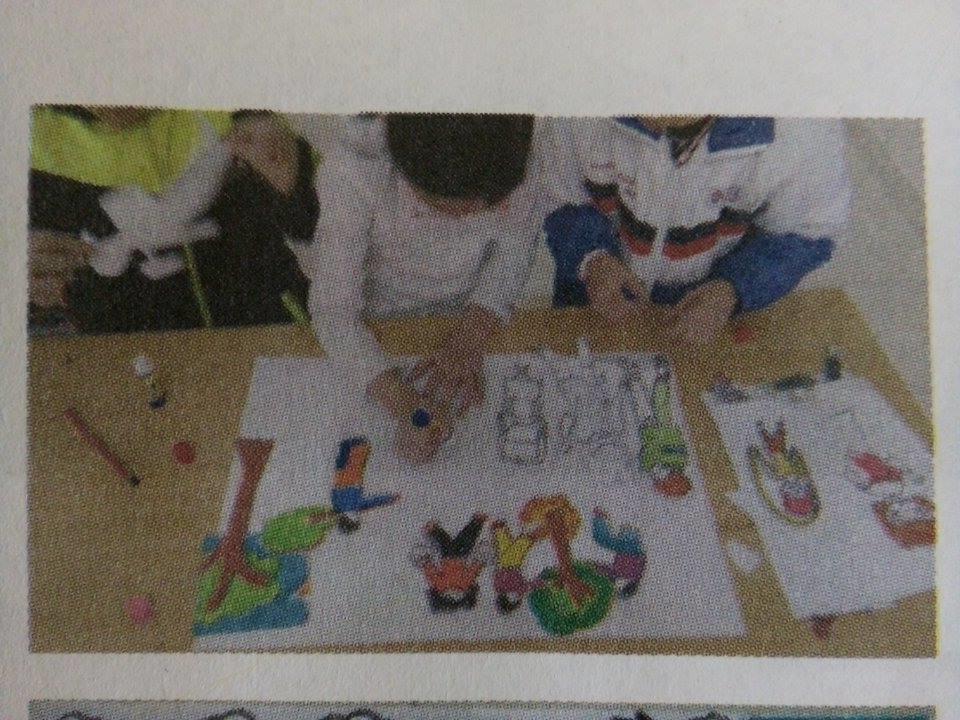 ? Nhóm em chọn nội dung gì thực hiện 
? Nhóm em chọn hình thức,chất liệu để thể hiện sản phẩm
?Nhóm em vẽ và sắp xếp các hình ảnh như thế nào?
Ghi nhớ
Cách thực hiện:
Kí họa dáng người theo quan sát hoặc theo trí nhớ để tạo 
dáng hoạt động và vẽ màu.
Cắt rời hình ảnh rakhỏi tờ giấy.
Sắp xếp các hình ảnh chính,phụ theo nội dung chủ đề của
 nhóm.
Vẽ thêm các hình ảnh tạo không gian của tranh.
Vẽ thêm các chi tiết,hoàn chỉnh đường nét,màu sắc.
Có thể tạo sản phẩm con rối/mô hình bằng cách sử dụng
các dáng người từ kho hình ảnh đã được kí họa hoặc 
vẽ theotrí nhớ.
GV: TÓM TẮT
Có nhiều hình thức thể hiện sản phẩm mĩ thuật với chủ đề 
“ Cuộc sống quanh em” (vẽ tranh, tạo hình ba chiều,xé dán
,…) và có thể hiện theo các bước:
. Kí họa dáng người theo quan sát hoặc vẽ theo trí nhớ để 
tạo dáng hoạt động,…tạo kho hình ảnh (có thể tạo kho
 hình ảnh bằng bằng cách vẽ,xé/cắt dán, nặn,…).
. Lựa chọn hình ảnh từ kho hình ảnh, sắp xếp thành sản 
phẩm tập thể theo nội dung chủ đề của nhóm đã thống nhất.
. Tạo thêm hình ảnh,chi tiết,hoàn chỉnh đường nét,màu sắc 
cho sản phẩm sinh động
Quan sát h10.3
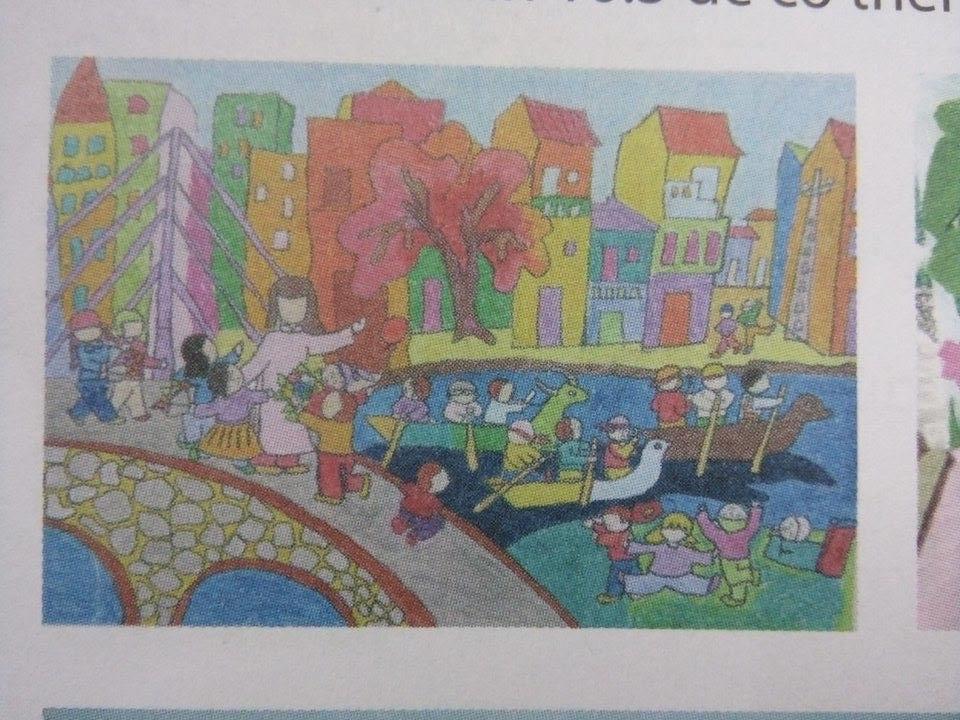 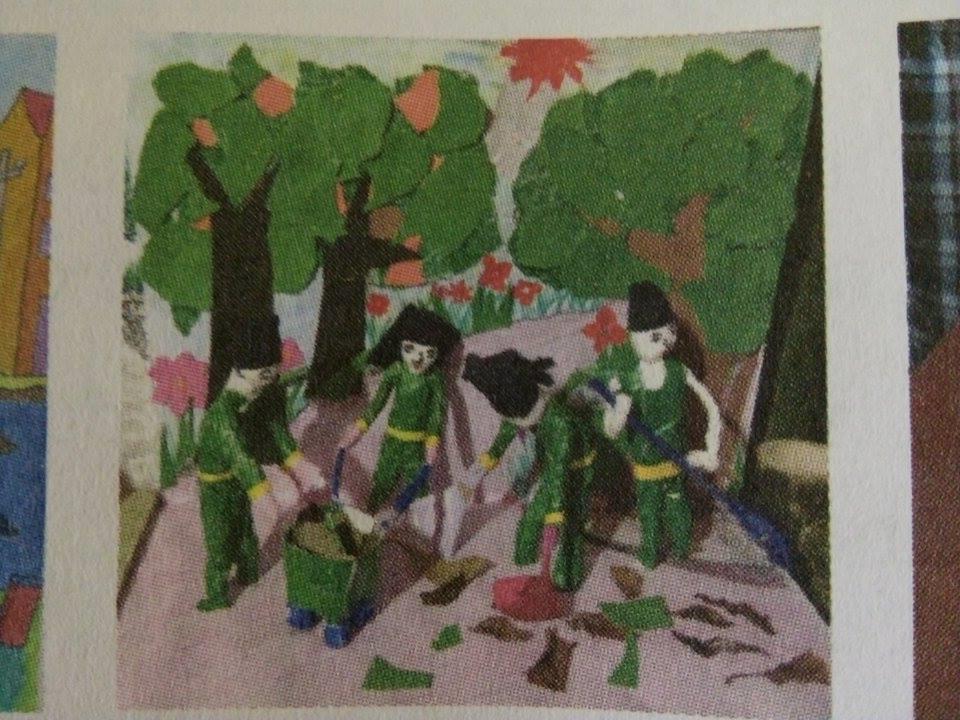 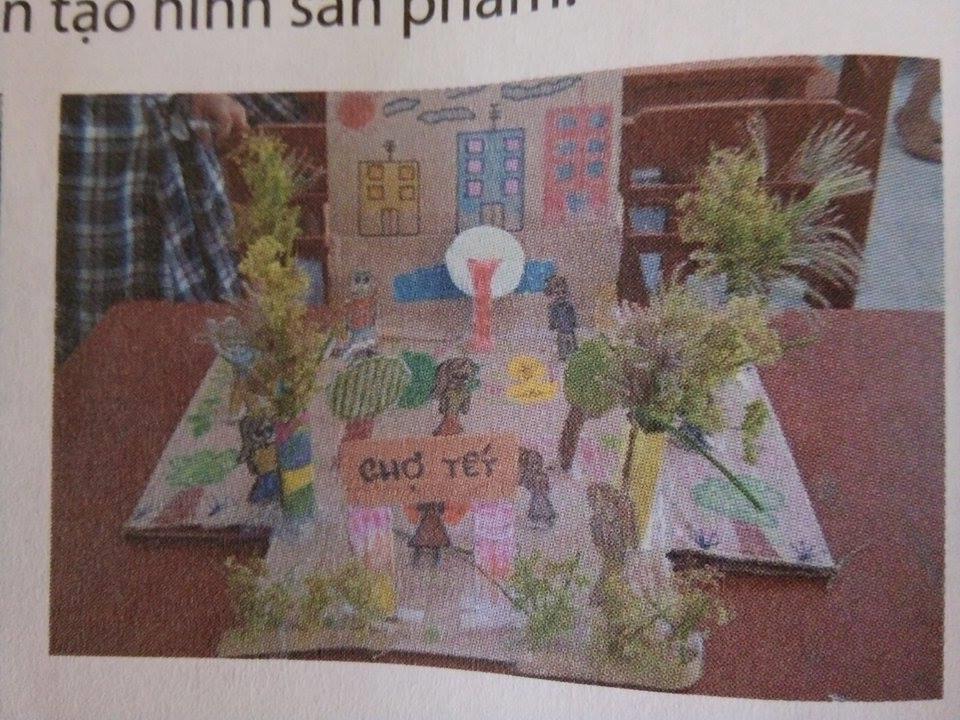 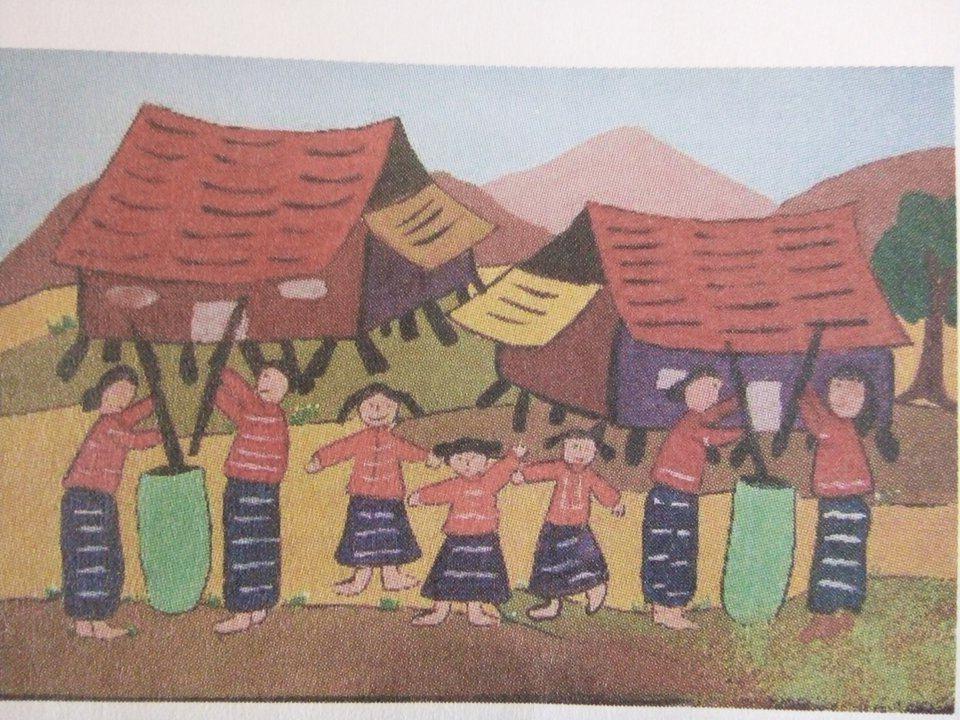 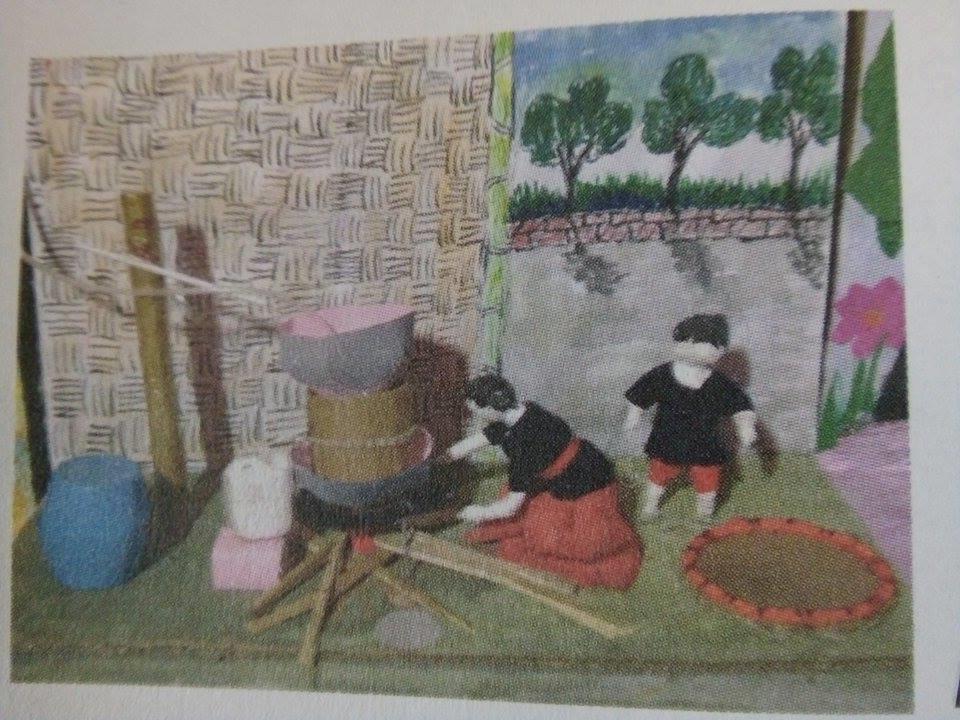 3.THỰC HÀNH
TIẾT 2
GIỚI THIỆU SẢN PHẨM 
HS CŨ
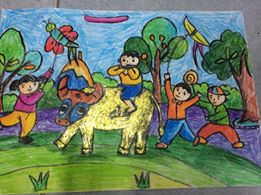 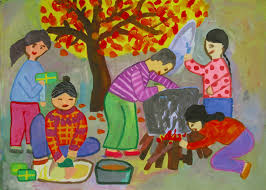 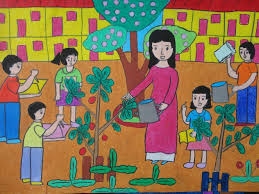 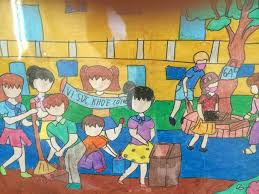 THEO NHÓM
CÁ NHÂN
4.TRƯNG BẦY SẢN PHẨM
TIẾT 3
THẢO LUẬN
Nhóm em thể hiện nội dung gì qua sản phẩm của mình?
Nhóm em thể hiện hình ảnh màu sắc như thế nào?
Các nhân vật trong sản phẩm là ai,họ có môi quan hệ như thế nào?
Nhóm em truyền tải thông điệp gì qua sản phẩm?
Nhóm em chọn hình thức nào để chia sẻ sản phẩm?
TỔNG KẾT CHỦ ĐỀ
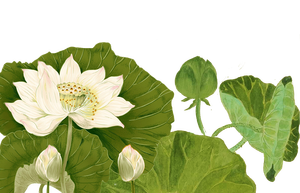 BUỔI HỌC ĐẾN ĐÂY LÀ KẾT THÚC
CHÚC THÀY,CÔ GIÁO VÀ CÁC EM SỨC KHỎE